Agenzia Viaggi Nazionale per INFN
Novità e benefici per il triennio 2017-2019

Michela Pischedda
ADVANCE BOOKING determina la FEE
OLD - cwt
NEW - Cisalpina
STANDARD ≥ 6 gg Lavorativi

URGENTE <6 gg ≥ 5 ore lav.

EMERGENZA ≤ 5 ore lav.
STANDARD ≥ 2 gg Lavorativi

URGENTE <2 gg ≥ 6 ore lav.

EMERGENZA ≤ 6 ore lav.
LNL - Riunione Rapp.ti del personale R.TTA  del 1/12/2016            Michela Pischedda
2
Tempi max. ricevimento                      PROPOSTA DI AGENZIA
TIPO        Adv.booking         Tempo Ricev. Proposta
STANDARD (≥ 2 gg Lavorativi)                    4      ore

URGENTE  (<2 gg ≥ 6 ore lav.)                    1,30 ora 

EMERGENZA ( ≤ 6 ore lav.)                Immediatamente
LNL - Riunione Rapp.ti del personale R.TTA  del 1/12/2016            Michela Pischedda
3
ACCESSIBILITA’ AL SISTEMA DI BOOKING
Modalità SELF-SERVICE:  365 gg   H24 
           (solo in caso di malfunzionamenti tecnici l’intervento avverrà in 
             orario di apertura gg lavorativi 8:00-21:00)
Modalità ASSISTITA:
	Standard/Urgente: dalle ore 8:00 alle 21:00
              sia con il TOOL Agenzia (BBE) sia OFF-Line (telefono- Mail) 
 Emergenza:
	   Utente Semplice 	     OFF-Line  qualasiasi Giorno ed orario di                                 
                                                chiusura (Telef. SERVIZIO H24 solo  
                                                 modifiche titoli di viaggio già emessi)
          Utente TOP	           OFF-line Giorno ed orario di  chiusura 
                                                (Telef. SERVIZIO H24 anche per nuove 
                                                 richieste  oltre a NUMERO VERDE GRATUITO 
                                                      DEDICATO  in caso di emergenza anche  all’estero)
4
LNL - Riunione Rapp.ti del personale R.TTA  del 1/12/2016            Michela Pischedda
EMISSIONE TITOLI DI VIAGGIO
SELF SERVICE:    immediata come un qualsiasi motore di ricerca utilizzabile su web.  Il biglietto/voucer etc… arriveranno alla mail del richiedente e in caso di TA arriva al viaggiatore. I riepiloghi del viaggio saranno consultabili sul tool. 
ASSISTITA:  entro i tempi previsti (richiesta di tipo standard, urgente o in emergenza) il Tool o l’operatore di agenzia fornisce la proposta l’emissione del titolo di viaggio è successiva all’approvazione della proprosta. I biglietti verranno mandati sia al viaggiatore che all’eventuale TA.
5
LNL - Riunione Rapp.ti del personale R.TTA  del 1/12/2016            Michela Pischedda
HOTEL
Saranno ritrovabili tutti gli hotel indicati da INFN come quelli più utilizzati dalle nostre sedi, oltre ovviamente a tanti altri che l’agenzia ci metterà a disposizione
Troveremo le nostre convenzioni e le condizioni a noi riservate sul Tool di prenotazione
Potremo prenotare l’hotel SENZA DARE LA NOSTRA CARTA DI CREDITO PERSONALE, il pagamento sarà centrale come per i voli e tutti gli altri servizi.
Potremo utilizzare il sistema per mandare tutti i nostri utenti in uno o più hotel di nostro interesse in caso di convegni organizzati da noi.
6
LNL - Riunione Rapp.ti del personale R.TTA  del 1/12/2016            Michela Pischedda
costo FEE (per tipologia di servizio per trasferta)in funzione della modalità di pagamento
Pagamento BONIFICO/MANDATO 
SELF-BOOKING-TOOL         €     3,76
ASS. BTA Standard             €     4,17
ASS. OFF.Line standard      €     5,17
ASS. BTA urgente              €     6,05
ASS. OFF.Line urgente       €     7,05
ASS. BTA  emergenza         €   11,55
ASS. OFF.Line emergenza  €   12,55
Pagamento CENTRALE CON CC BTA
SELF-BOOKING-TOOL         €     3,18
ASS. BBE Standard            €     3,59
ASS. OFF.Line standard      €     4,59
ASS. BBE urgente              €     5,47
ASS. OFF.Line urgente       €     6,47
ASS. BBE emergenza         €   10,97
ASS. OFF.Line emergenza  €   11,97
LNL - Riunione Rapp.ti del personale R.TTA  del 1/12/2016            Michela Pischedda
7
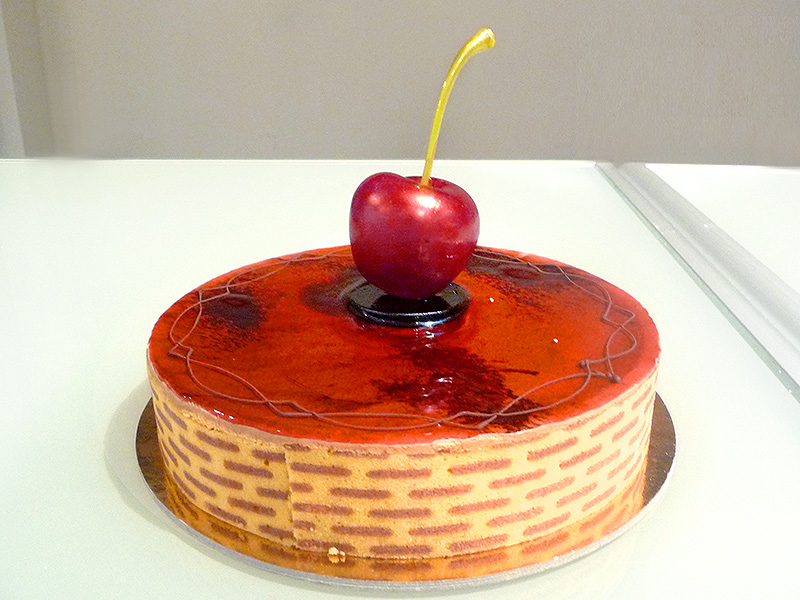 INTEGRAZIONE
tra il nostro portale missioni,  la nostra contabilità   e il Sistema di Prenotazione dell’agenzia
LNL - Riunione Rapp.ti del personale R.TTA  del 1/12/2016            Michela Pischedda
8
COME AVVIENE IL PROCESSO
SINGLE SIGN-ON 
Lettura anagrafica automatica ogni sera
L’utente si collega da pulsante nel nostro portale 
Compila la richiesta sul Tool di agenzia con le indicazioni necessarie:
DOVE, QUANDO, COSA, CHI PAGA(sede INFN)
Agenzia crea proposta (in assisted) oppure si genera in automatico la proposta se siete in SELF-Service
LNL - Riunione Rapp.ti del personale R.TTA  del 1/12/2016            Michela Pischedda
9
Continua 2
Si entra nel nostro portale missioni e si apre la missione con l’inserimento automatico della proposta dell’agenzia,  si completa la richiesta con le informazioni mancanti (pasti, taxi, riferimenti contabili etc..) e si sottomette per ottenere il numero di missione
Il numero di missione verrà automaticamente passato alla proposta dell’agenzia che a quel punto aspetta soltanto il vostro comando di «COMPRA»
LNL - Riunione Rapp.ti del personale R.TTA  del 1/12/2016            Michela Pischedda
10
Continua 3
I titoli di viaggio arrivano immediatamente e direttamente dal fornitore sulla vostra mail 
Sul tool dell’agenzia avrete la visibilità delle vostre richieste ed acquisti con il riepilogo del viaggio
In caso di annullamenti e cambi di viaggi già acquistati si procederà come di consueto tramite il Tool ASSISTITO e ovviamente sul portale INFN per le REVISIONI.
LNL - Riunione Rapp.ti del personale R.TTA  del 1/12/2016            Michela Pischedda
11
Continua 4
Gli estratti conto e le fatture una volta emessi saranno caricati  in maniera automatica nella contabilità INFN
Gli addetti ai lavori effettueranno «soltanto» le dovute operazioni di controllo finale per le liquidazioni 
NON saranno più necessari anticipi da versare agli utenti
Per eventuali ulteriori spese (pasti, taxi) si rimanda alla C.C.Corporate per i viaggi di lavoro
LNL - Riunione Rapp.ti del personale R.TTA  del 1/12/2016            Michela Pischedda
12
GESTIONE OSPITI occasionali
I vari Travel Arranger (TA)  di ogni sede INFN cioè le persone autorizzate a prenotare ed acquistare per altre persone avranno la possibilità di scegliere tra:
SE STESSI 
ALTRI DIP.TI DELLA PROPRIA SEDE 
OSPITI
Possono quindi acquistare biglietti per il prof. PIPPO che deve venire a fare il seminario  XY  anche se non ancora anagrafato in contabilità (ovviamente a seminario autorizzato)
13
LNL - Riunione Rapp.ti del personale R.TTA  del 1/12/2016            Michela Pischedda
Continua 2
Una volta definita l’anagrafica tale persona sarà ritrovabile nell’elenco degli utenti di quella sede
In questi casi sarà il TA di sede a completare a mano la proposta dell’agenzia con il numero di SM-123  (seminario  n. 123) oppure la CS-123 (collaborazione scientifica 123) oppure …GE-123 (impegno generico 123) non avendo il portale INFN di inserimento
LNL - Riunione Rapp.ti del personale R.TTA  del 1/12/2016            Michela Pischedda
14
FASI DELL’IMPLEMENTAZIONE
TEST FUNZIONALI
CISALPINA Rilascia ambiente test  funzionali  19 dicembre 2016 
GRUPPO INFN (BO-LNF-FE-GE-LNS ...altri eventuali)  comincia i test dal 19 dicembre 2016
MESSA IN PRODUZIONE
inizio attività in produzione 
1 step:  10 GENNAIO 2017 (apertura bilancio 2017) soltanto con la modalità ASSISTITA tramite tool integrato e/o OFF-Line
	2 step:  13 FEBBRAIO 2017 anche con la modalità SELF-SERVICE tramite tool integrato
LNL - Riunione Rapp.ti del personale R.TTA  del 1/12/2016            Michela Pischedda
15
Dovunque tu vada, vacci con il tuo cuore
Confucio
…..ma ricordati di utilizzare l’agenzia         !!!!              GRAZIE
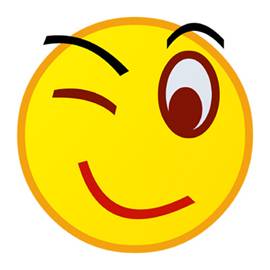 LNL - Riunione Rapp.ti del personale R.TTA  del 1/12/2016            Michela Pischedda
16